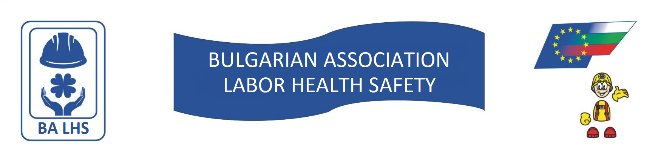 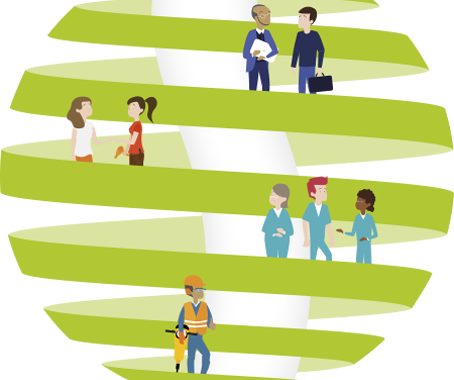 Добри практики заПревенция и минимизиране на мускулно-скелетни смущения на работното място
Предвидливост Днес – Сигурност Утре!
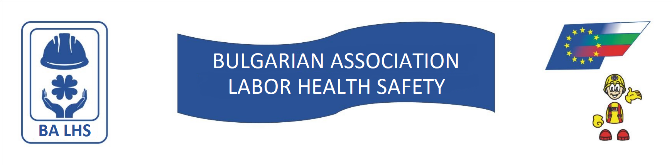 Ние обединяваме: 
Специалисти и експерти
Структури, работещи в областта на БЗР
Социални партньори, Синдикалисти
Фирми, преследващи високи стандарти в областта на БЗР
За нас
БЪЛГАРСКА АСОЦИАЦИЯ ТРУД ЗДРАВЕ БЕЗОПАСНОСТ
2
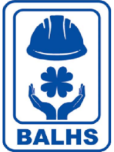 Мисия
Умения
Култура
Знания
Тренировъчни курсове, практически курсове, симулации и игри в кабинетни условия имитираща практическите условия
Обучения от детски градини, начални и висши училища до професионална реализация
За ефективна и безопасна работа!
3
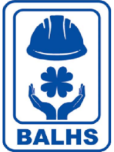 Цел
ПО-ДОБЪР, УСПЕШЕН И ЩАСТЛИВ ЖИВОТ ЗА ВСИЧКИ!
4
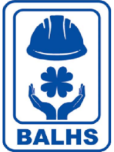 Направления
Здраве
Безопасност
Труд
Медицински Центрове 
Служби по Трудова Медицина
Професионално ориентиране 
Центрове за професионално обучение 
Консултации за подобряване на условията на труд
Системи за управление на качеството, безопасността и екологията
Системи за превенция на риска при работа
Кодекси за добри практики
Консултации, обучения
5
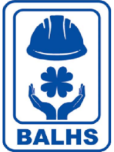 Инициативи
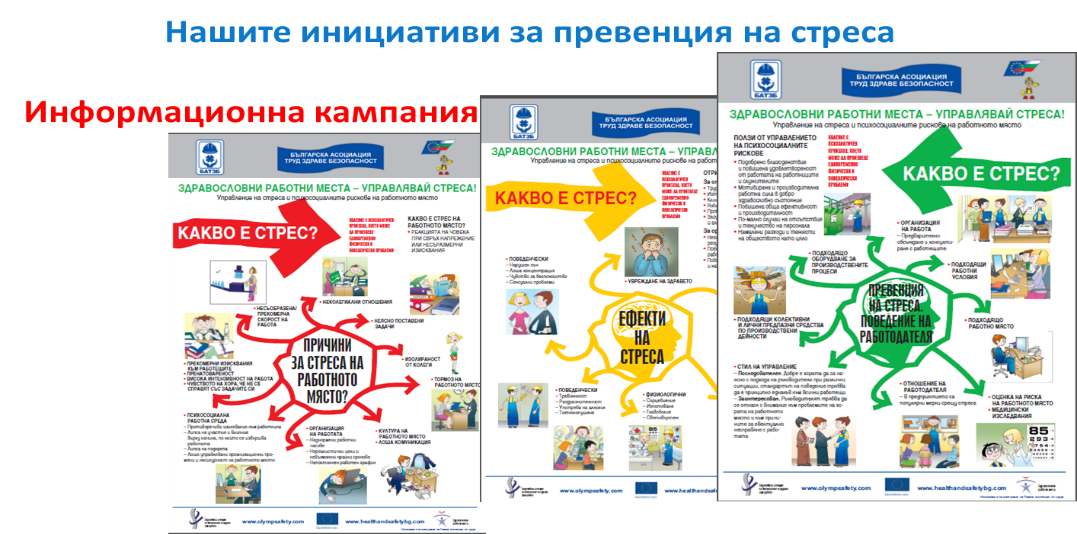 6
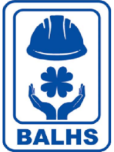 Кампания на EU OSHA 2020
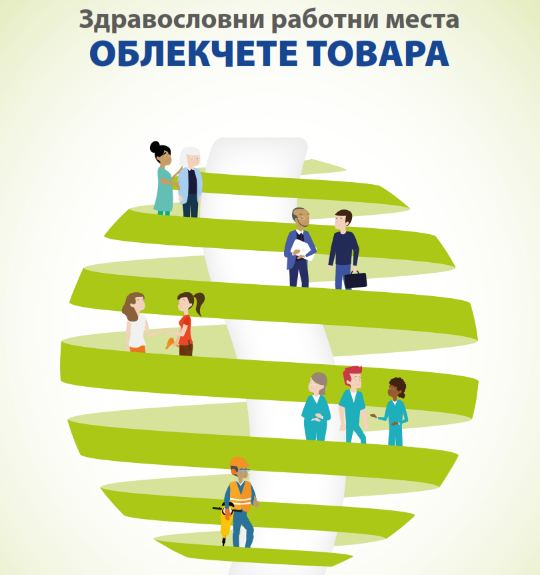 7
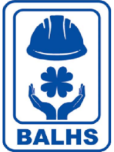 Материали разработени от БАТЗБ в подкрепа на кампанията на EU OSHA
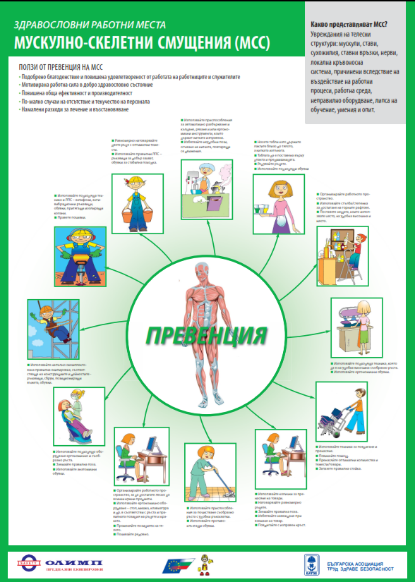 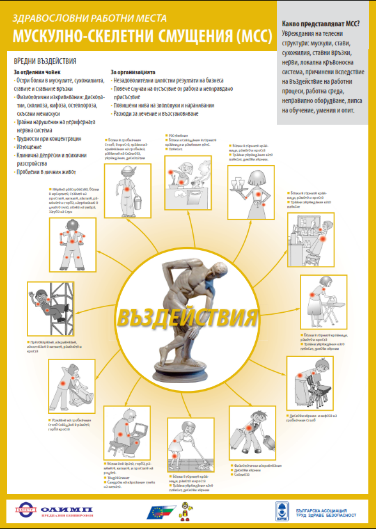 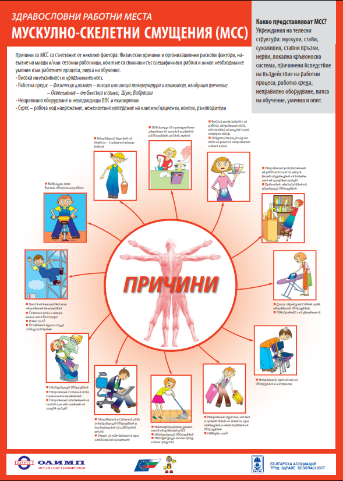 8
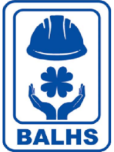 Причини
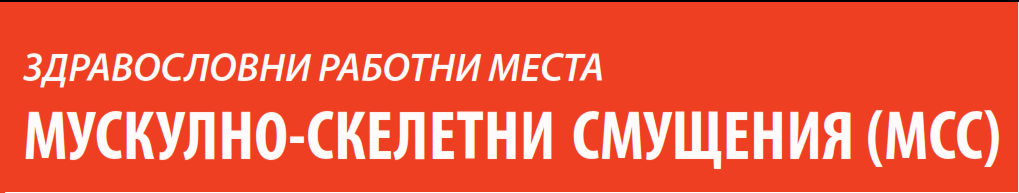 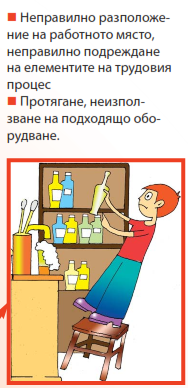 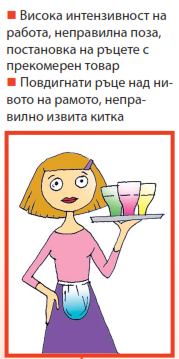 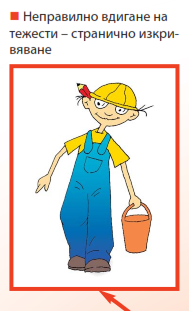 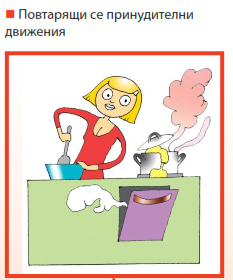 9
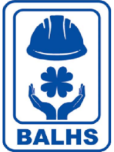 Причини
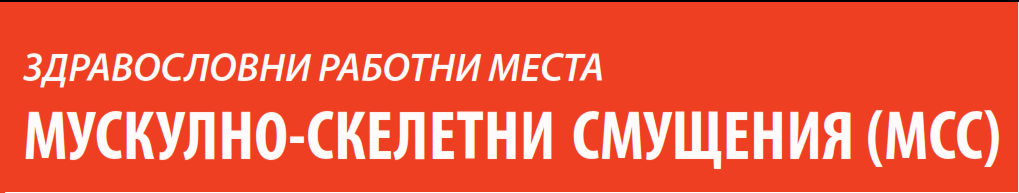 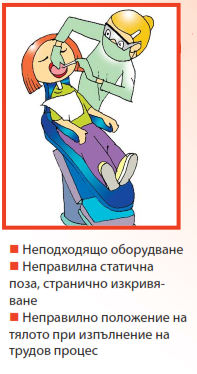 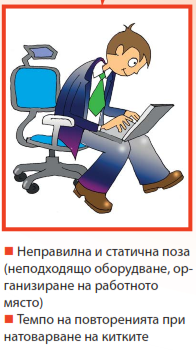 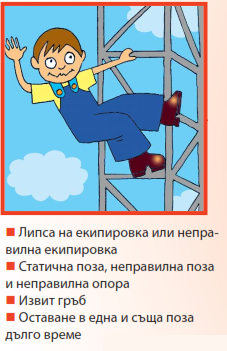 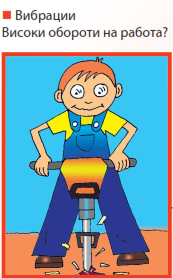 10
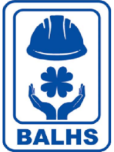 Причини
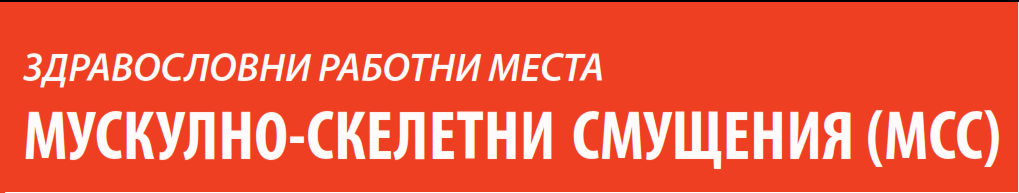 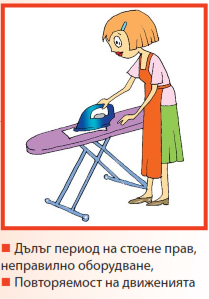 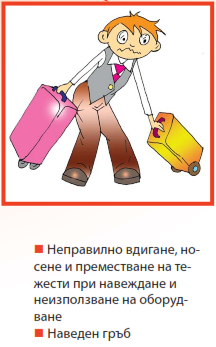 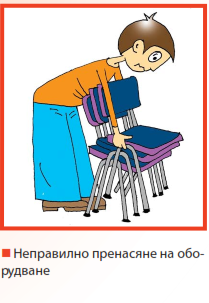 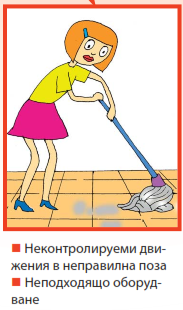 11
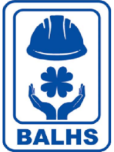 Въздействия
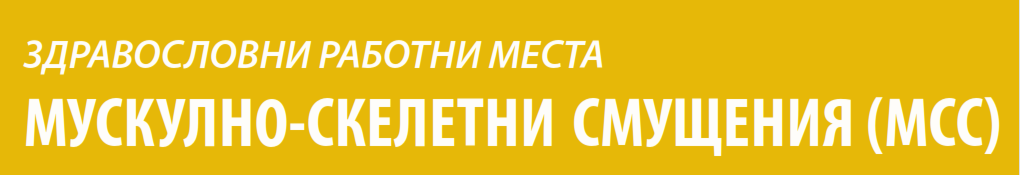 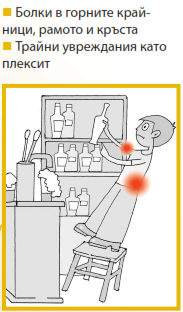 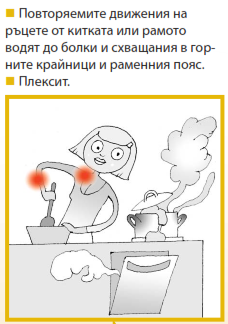 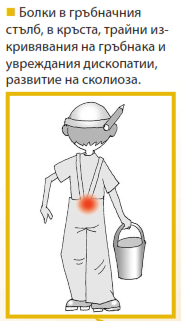 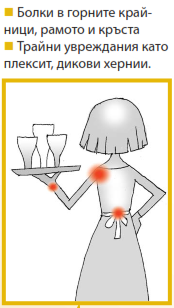 12
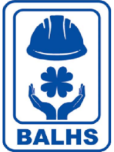 Въздействия
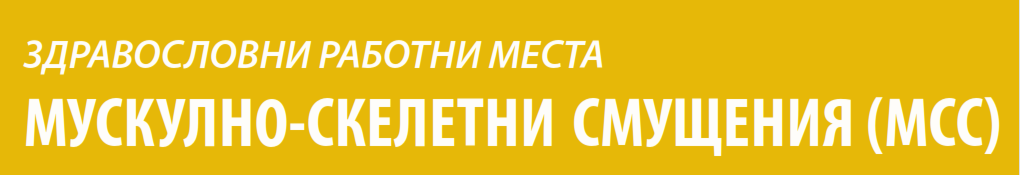 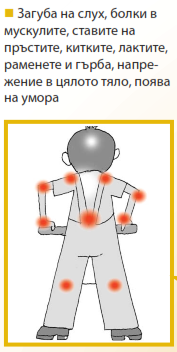 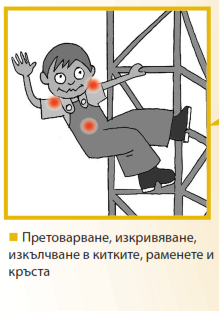 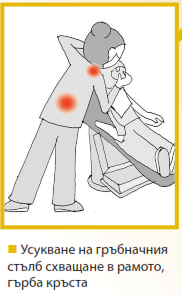 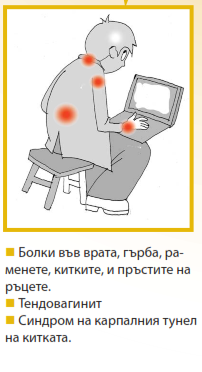 13
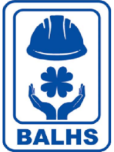 Въздействия
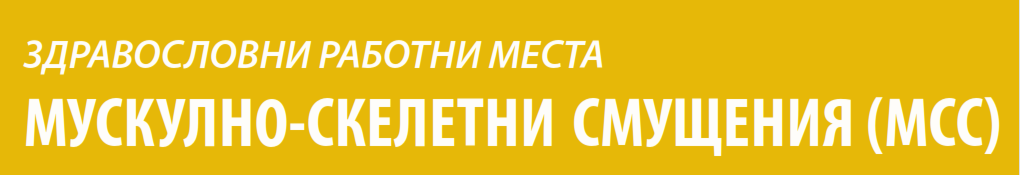 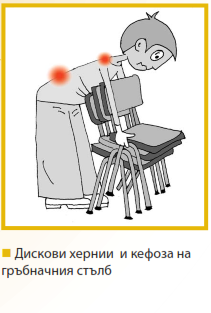 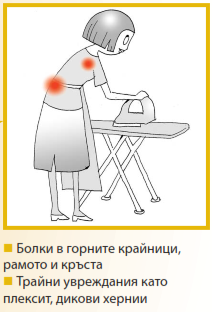 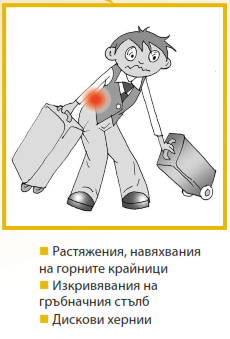 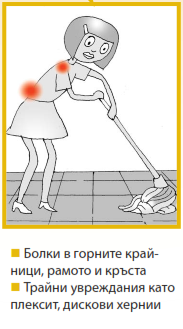 14
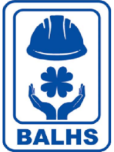 Превенция
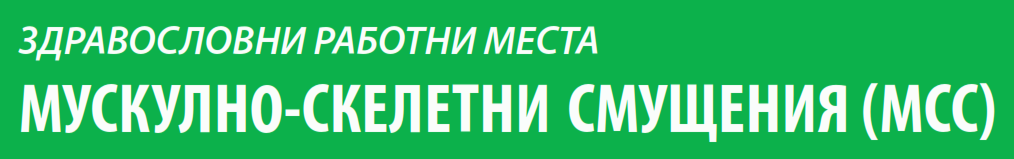 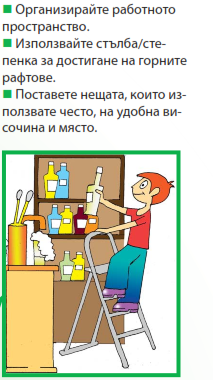 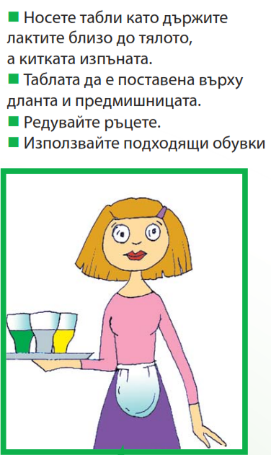 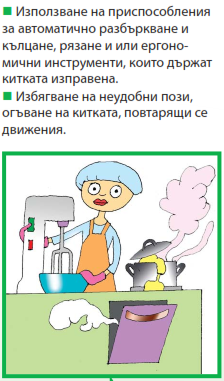 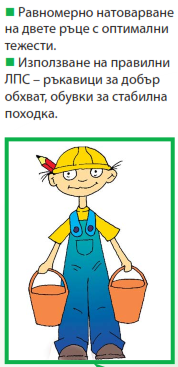 15
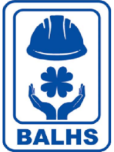 Превенция
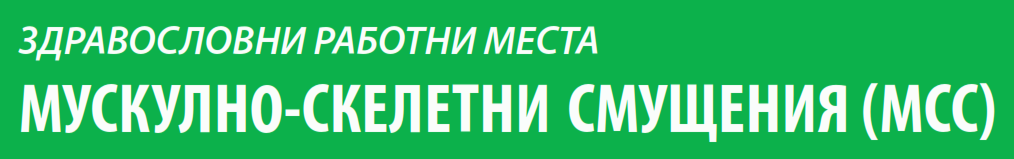 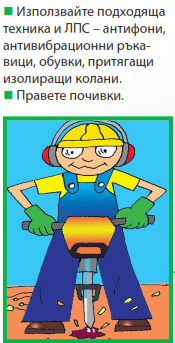 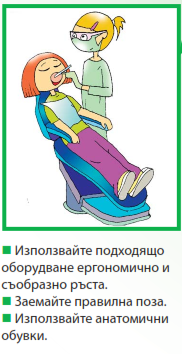 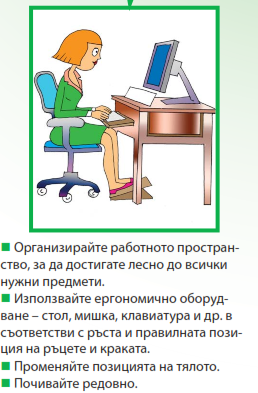 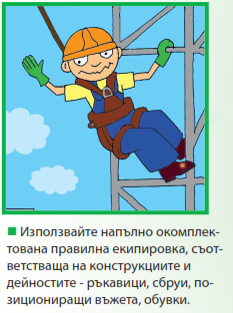 16
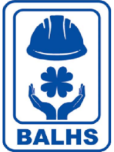 Превенция
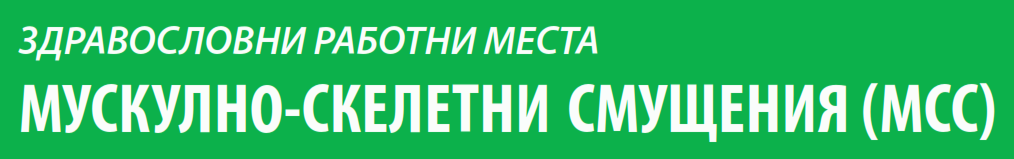 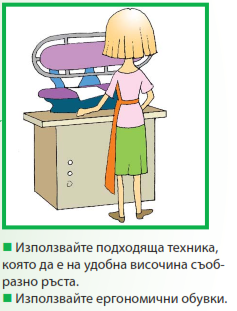 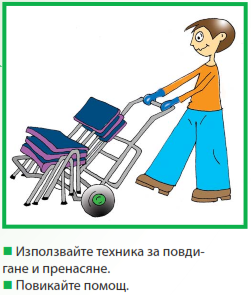 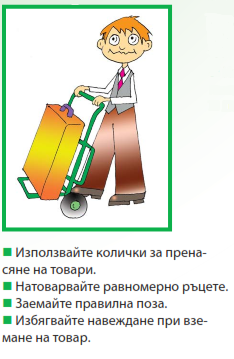 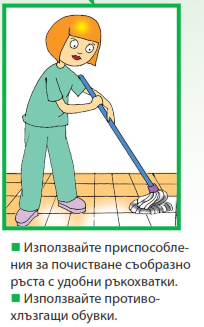 17
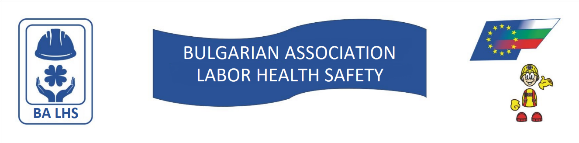 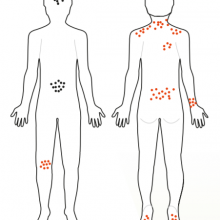 Q&A! Благодарим за вниманието!
18